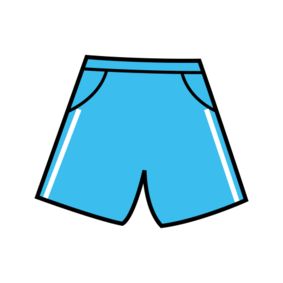 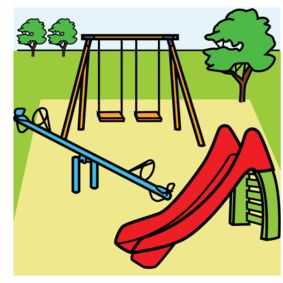 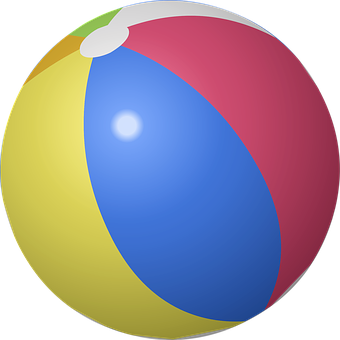 Shorts
Ball
Lekeplass
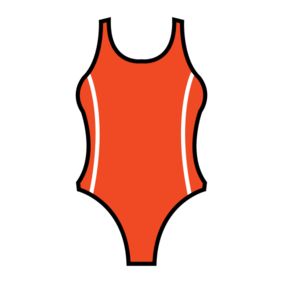 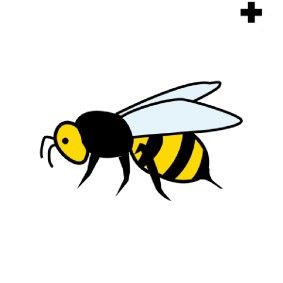 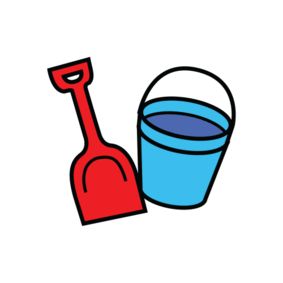 Bøtte og spade
Bie
Badedrakt
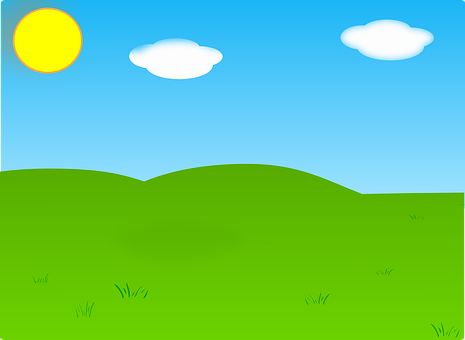 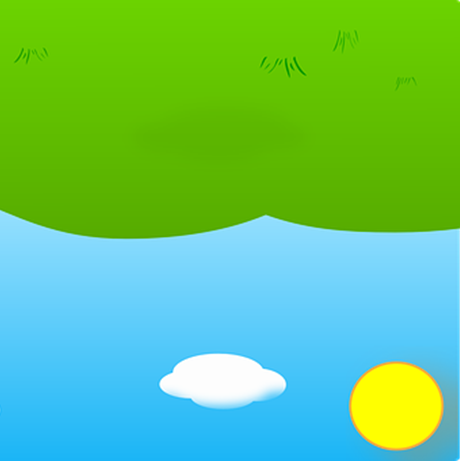 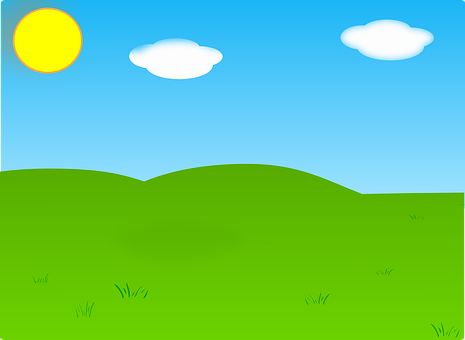 www.morsmal.no
www.morsmal.no
www.morsmal.no
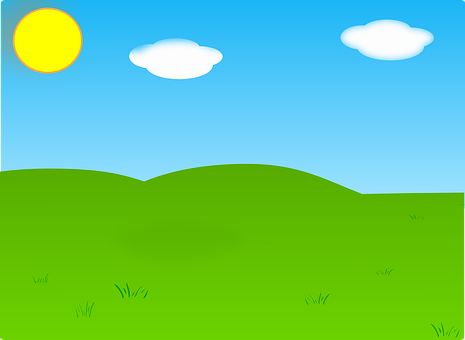 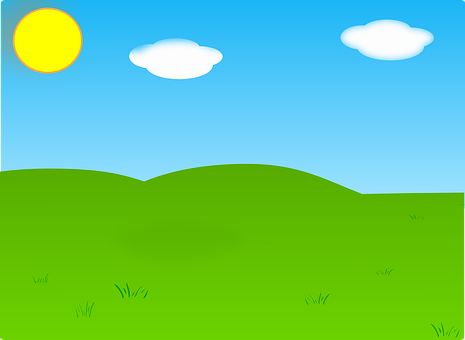 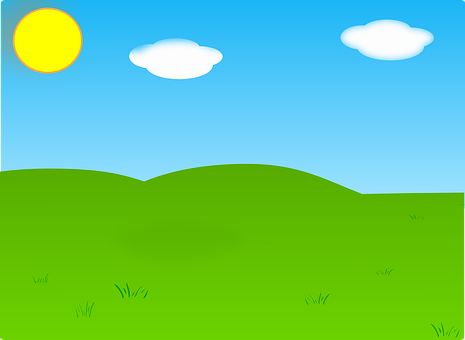 www.morsmal.no
www.morsmal.no
www.morsmal.no
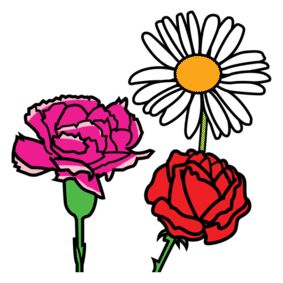 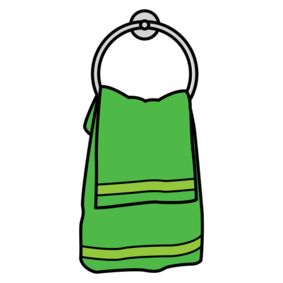 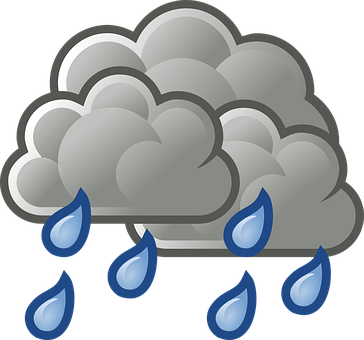 Blomster
Håndkle
Regn
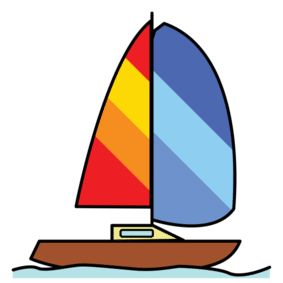 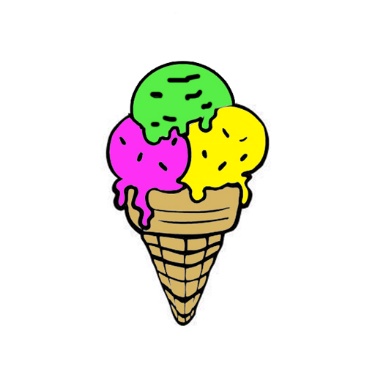 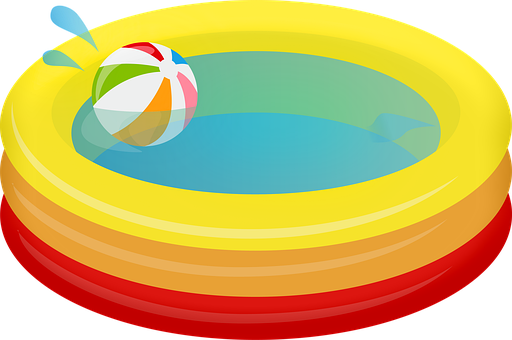 Is
Båt
Basseng
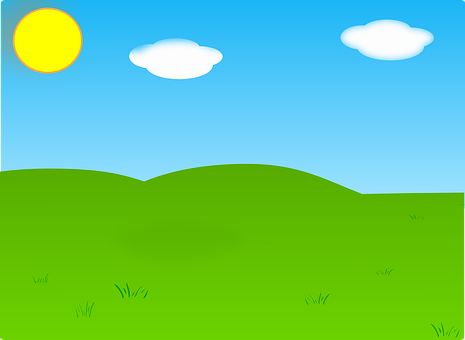 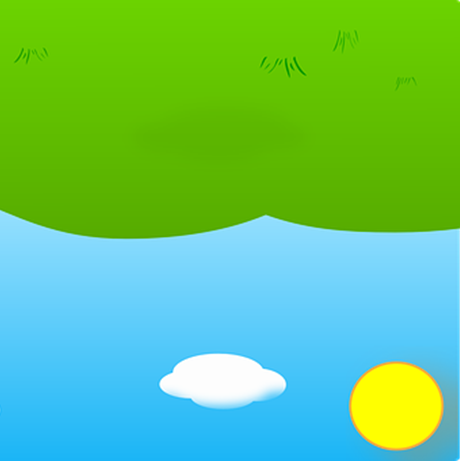 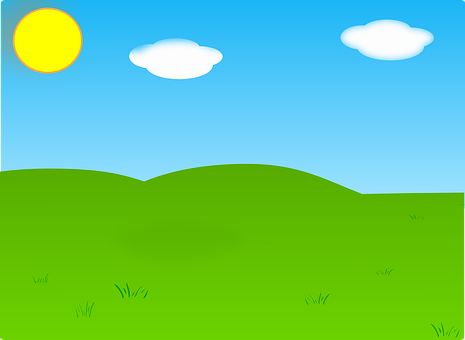 www.morsmal.no
www.morsmal.no
www.morsmal.no
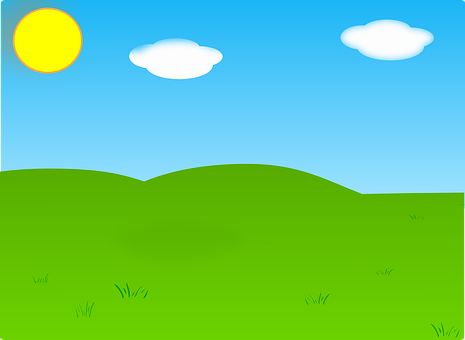 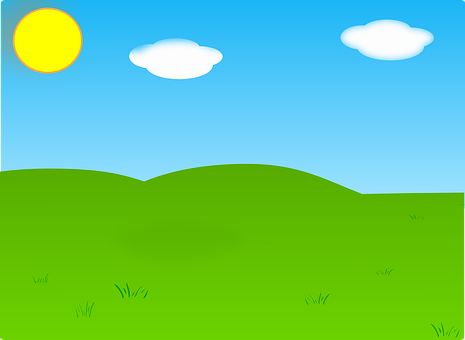 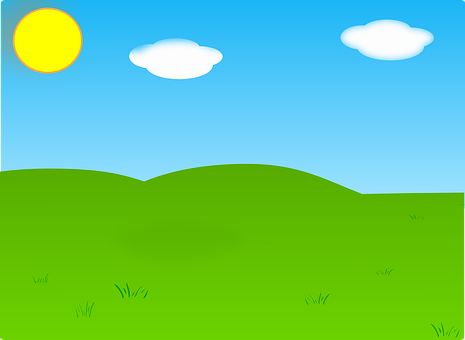 www.morsmal.no
www.morsmal.no
www.morsmal.no
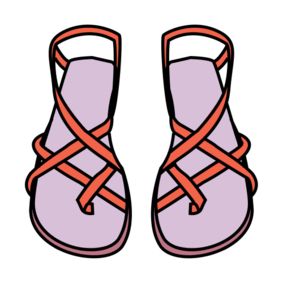 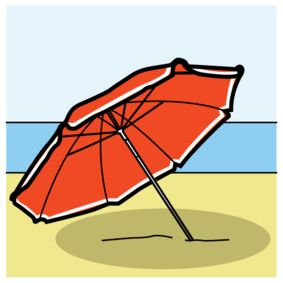 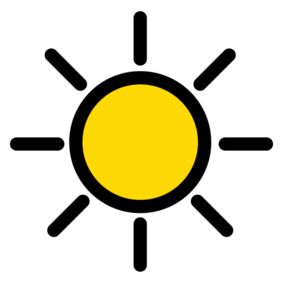 Sandaler
Sol
Parasoll
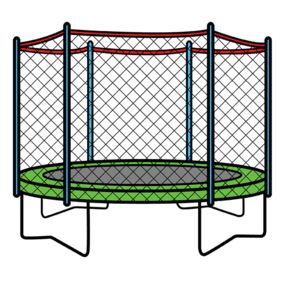 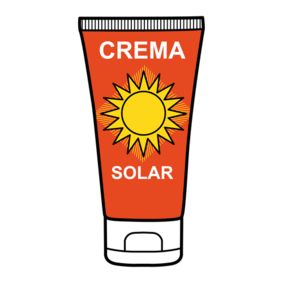 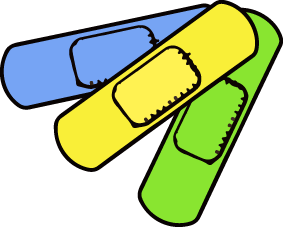 Trampoline
Plaster
Solkrem
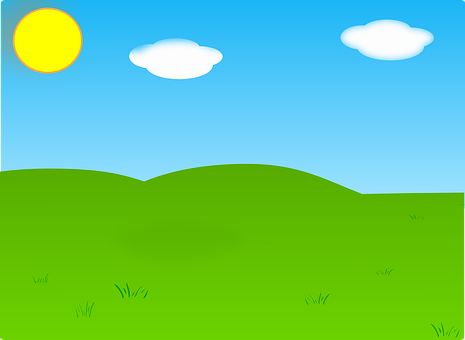 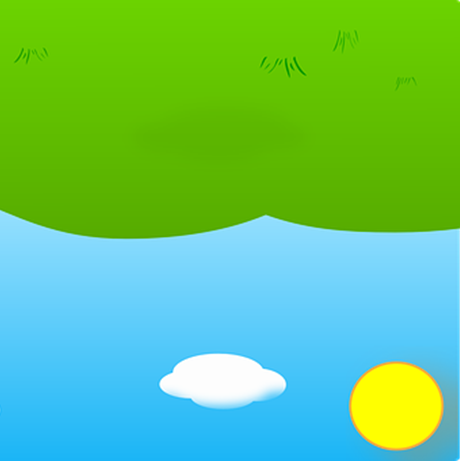 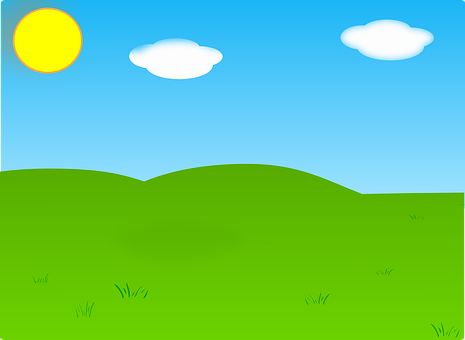 www.morsmal.no
www.morsmal.no
www.morsmal.no
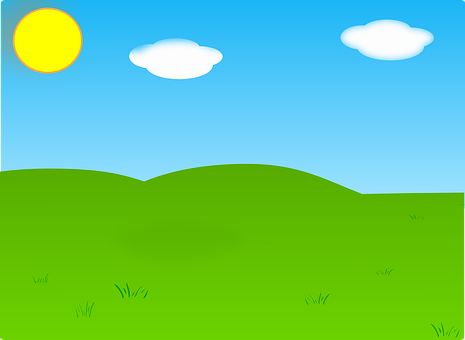 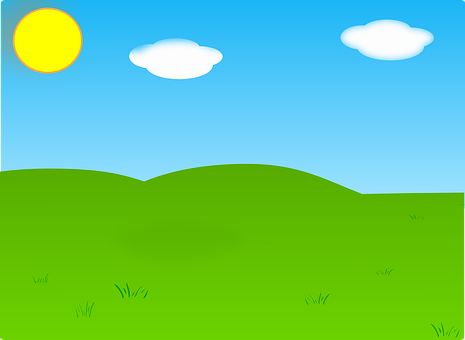 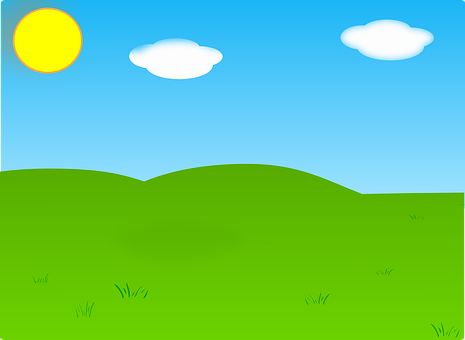 www.morsmal.no
www.morsmal.no
www.morsmal.no
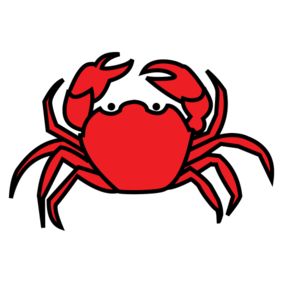 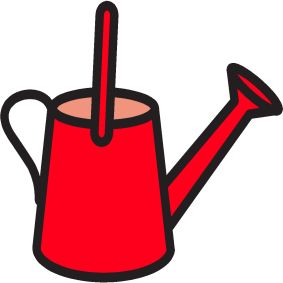 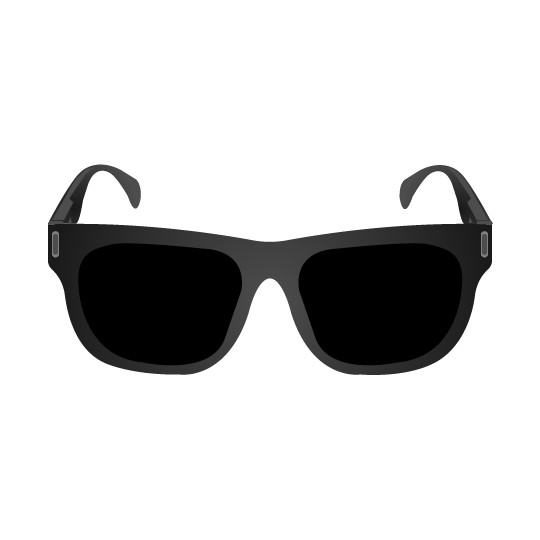 Solbriller
Vannkanne
Krabbe
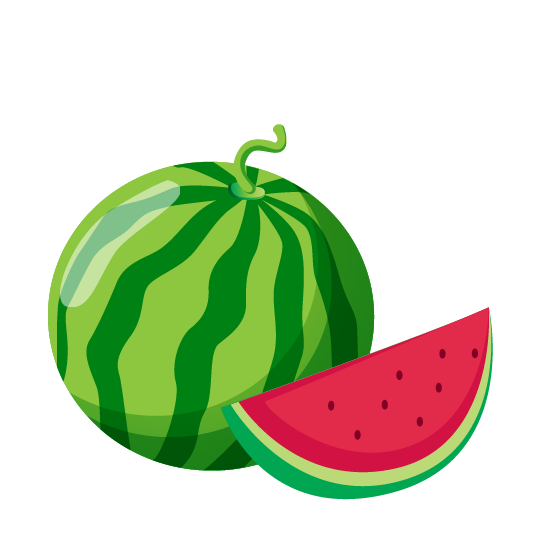 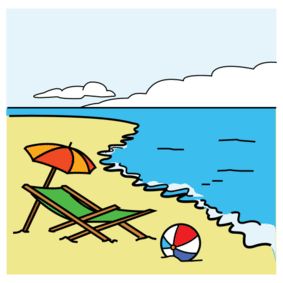 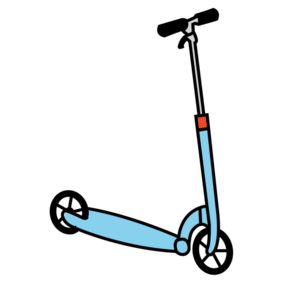 Vannmelon
Sparkesykkel
Strand
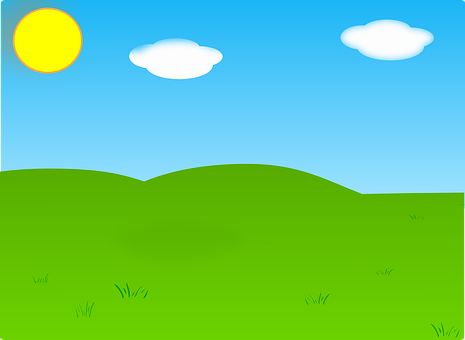 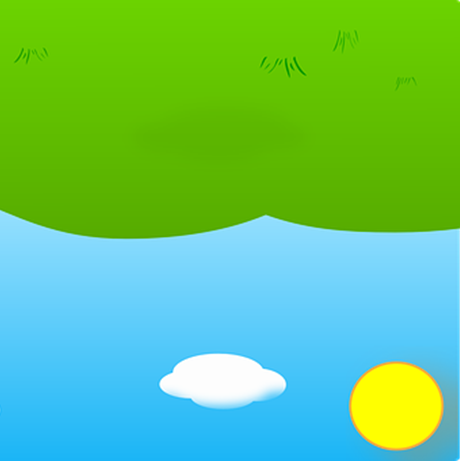 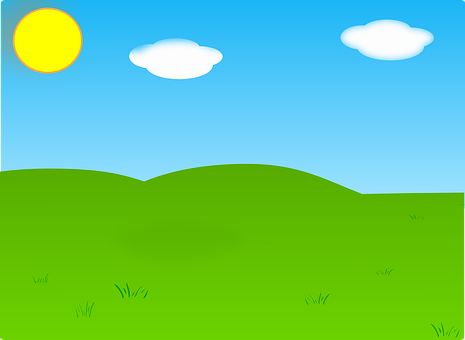 www.morsmal.no
www.morsmal.no
www.morsmal.no
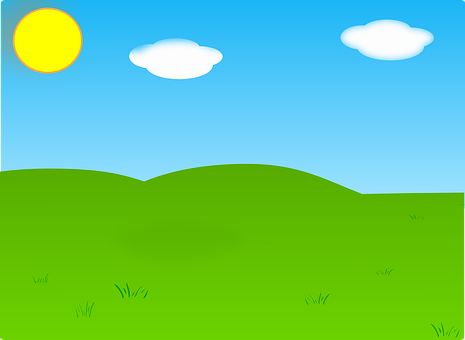 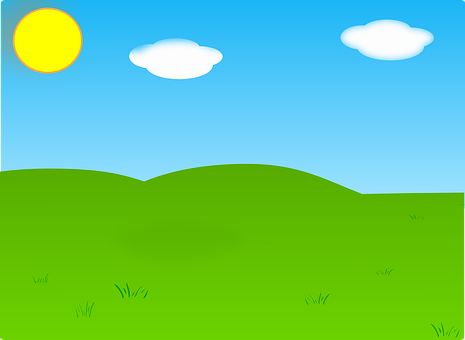 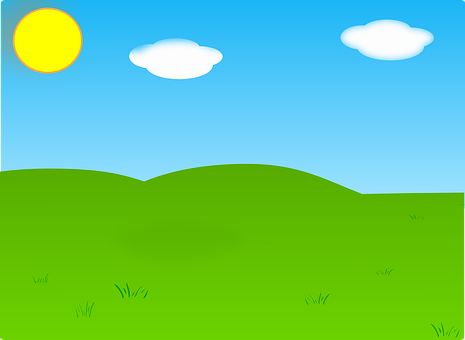 www.morsmal.no
www.morsmal.no
www.morsmal.no
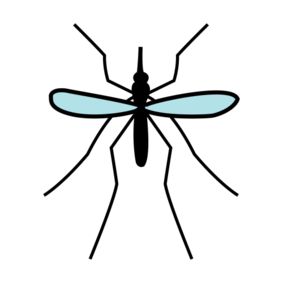 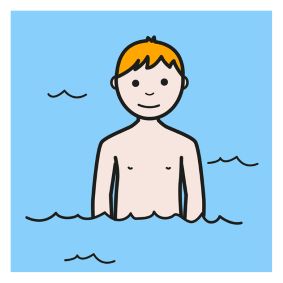 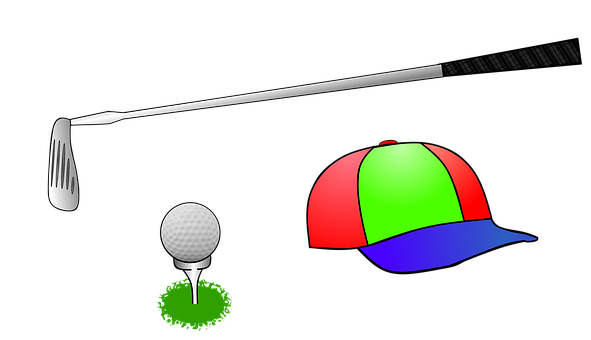 Caps
Mygg
Bade
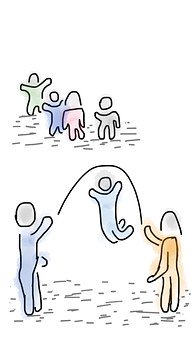 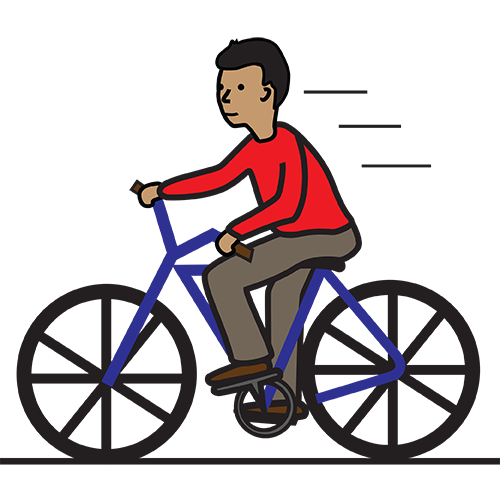 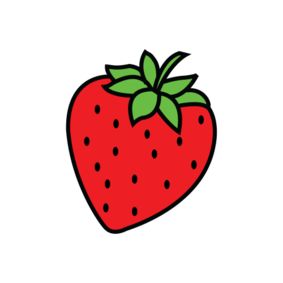 Hoppe tau
Jordbær
Sykkel
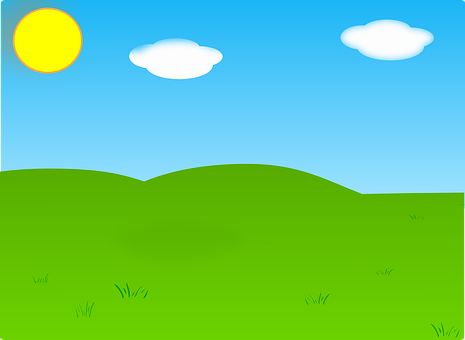 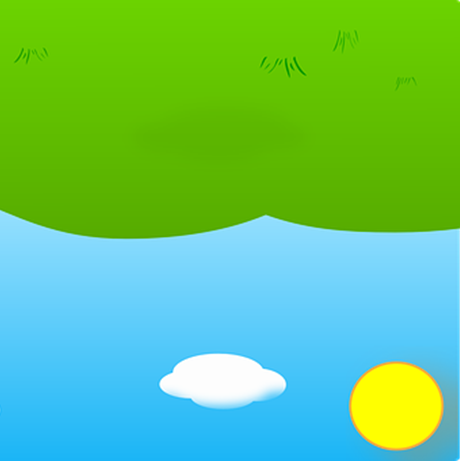 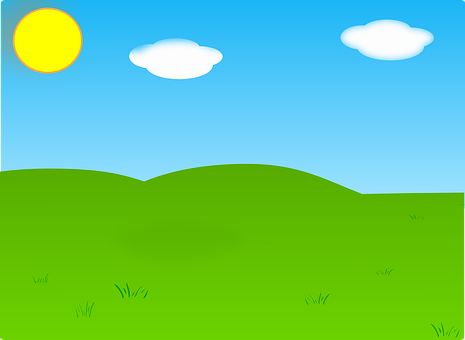 www.morsmal.no
www.morsmal.no
www.morsmal.no
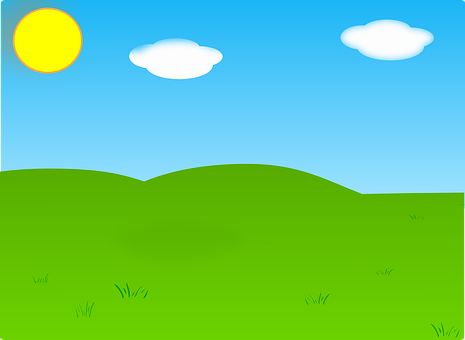 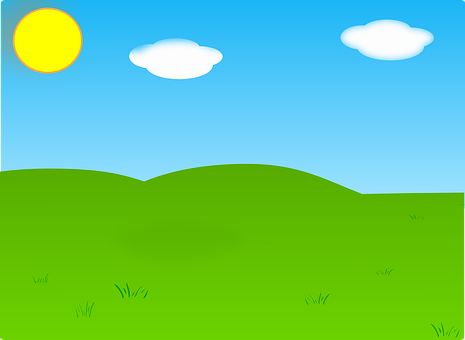 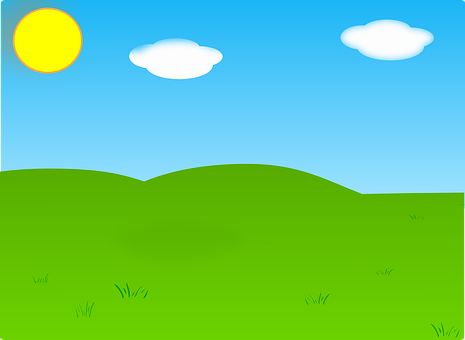 www.morsmal.no
www.morsmal.no
www.morsmal.no
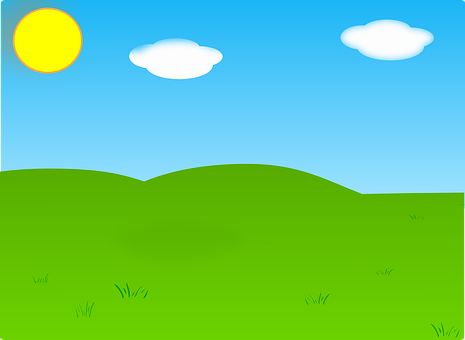 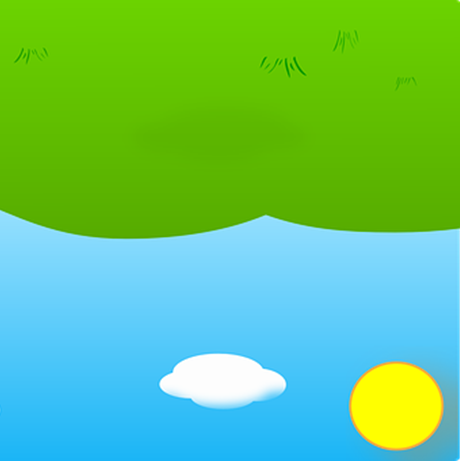 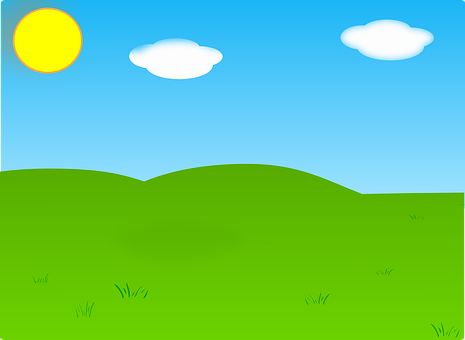 www.morsmal.no
www.morsmal.no
www.morsmal.no
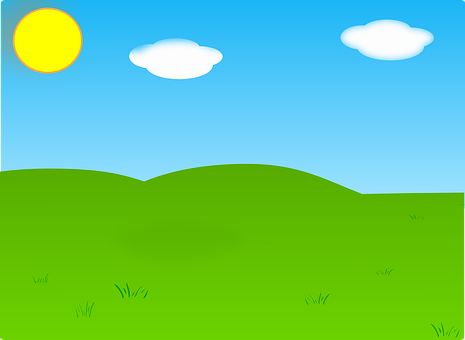 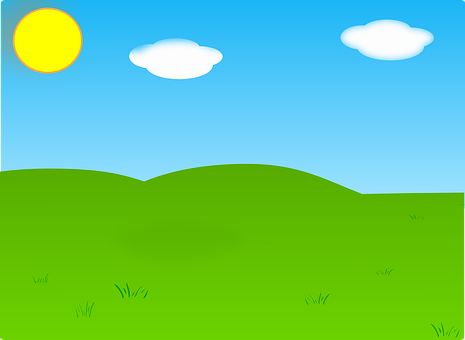 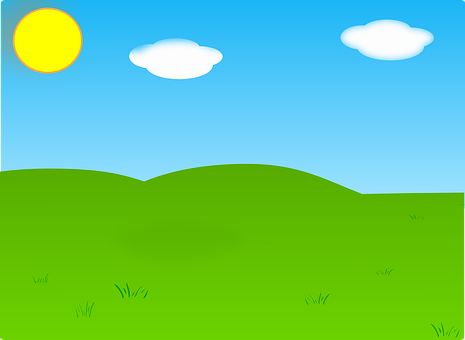 www.morsmal.no
www.morsmal.no
www.morsmal.no